Приёмы и методы мотивации к обучению школьников через работу с ЭОР ЯКласс
Презентация Шлёминой И.В.,
 учителя русского языка и литературы
 МБОУ «СШ №2»
«ВСЕ НАШИ ЗАМЫСЛЫ, ВСЕ ПОИСКИ И ПОСТРОЕНИЯ ПРЕВРАЩАЮТСЯ В ПРАХ, ЕСЛИ У УЧЕНИКА НЕТ ЖЕЛАНИЯ УЧИТЬСЯ» 
(В.А.Сухомлинский)
«Мотив - сложное психологическое образование, которое должен построить сам субъект»                      
 (Е.П. Ильин)
образовательный Интернет-ресурс
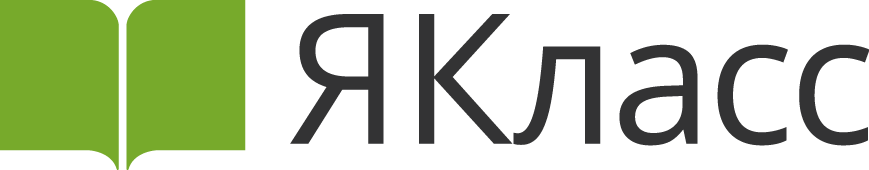 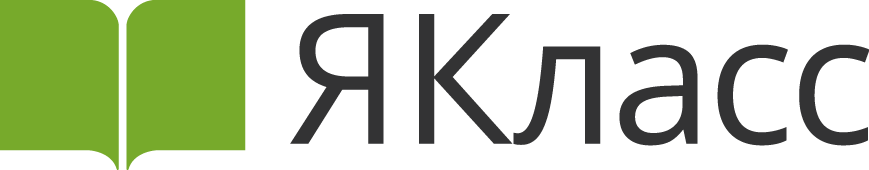 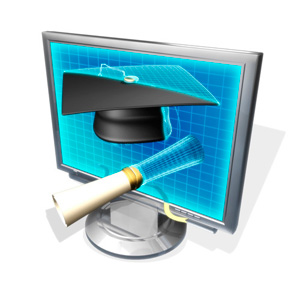 Возможности  информационно-коммуникационных  технологий при  реализации  ФГОС
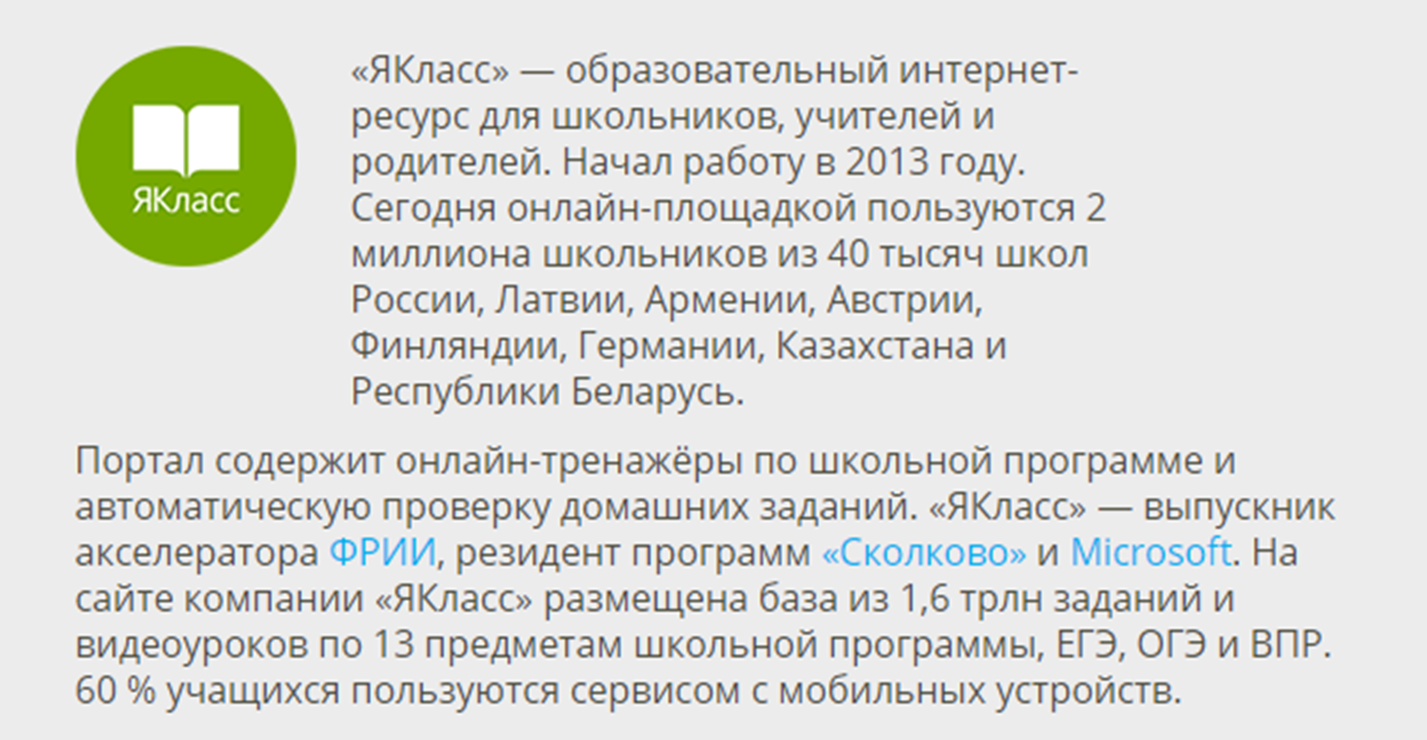 О  проекте
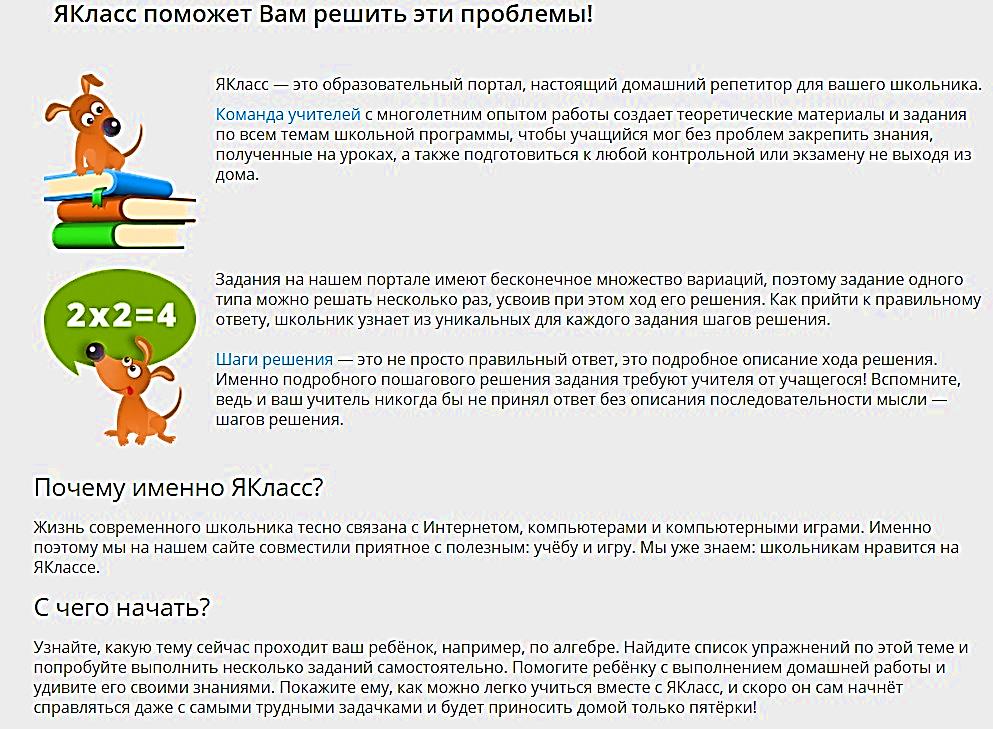 ЯКласс – это домашний репетитор для обучающихся. Родители также могут активно участвовать в учебном процессе своего ребёнка.  В каждой теме есть теоретические материалы, задания и тесты.
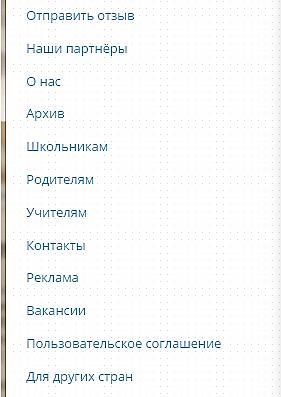 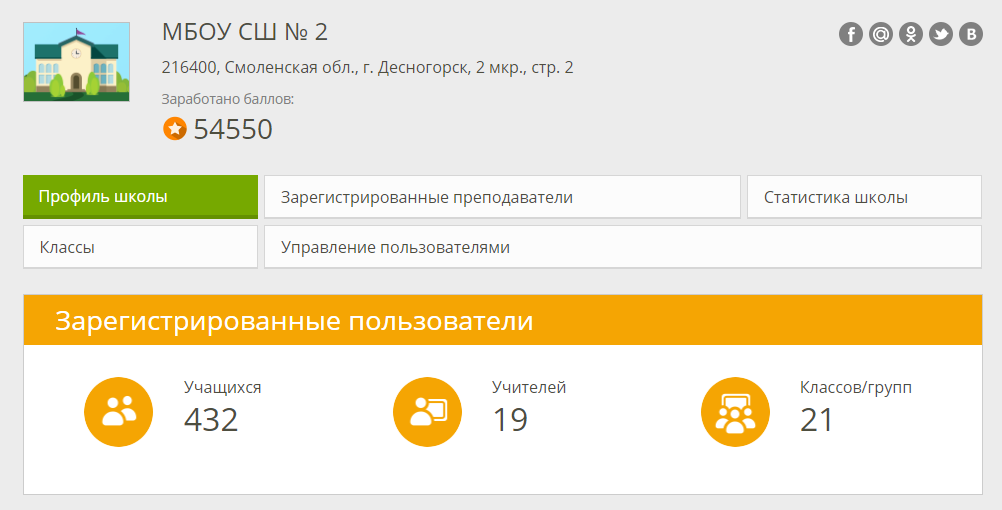 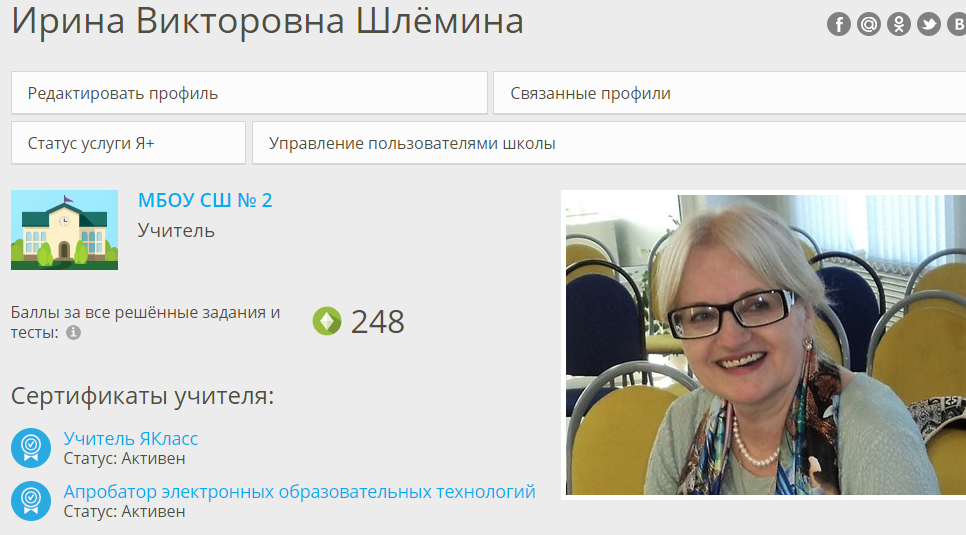 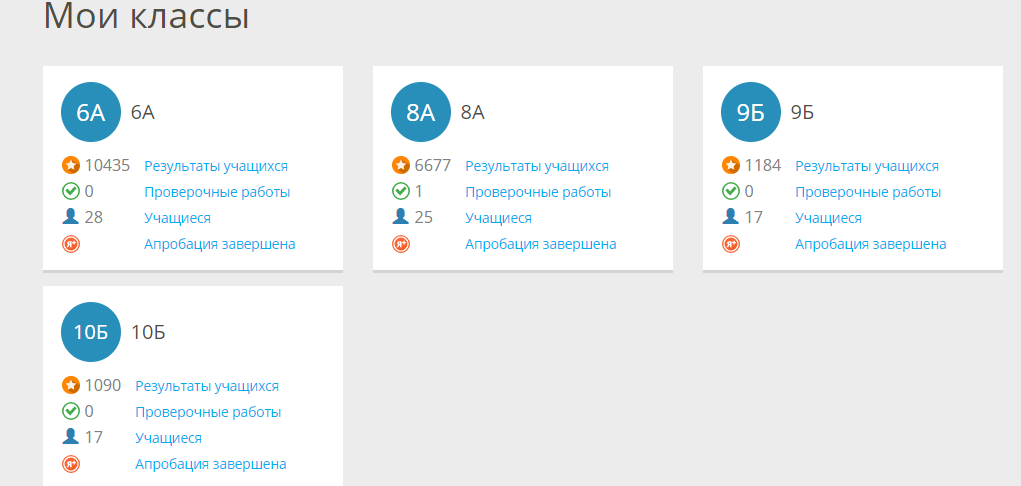 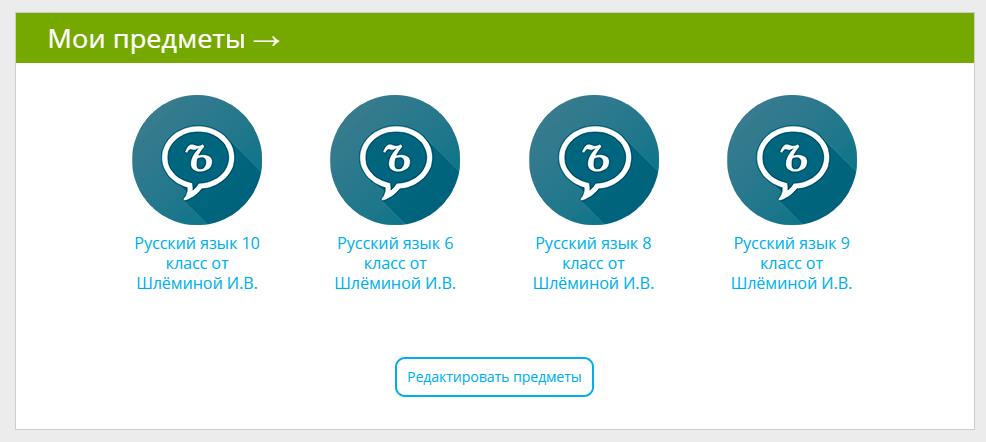 Работа на ЯКласс.рф.
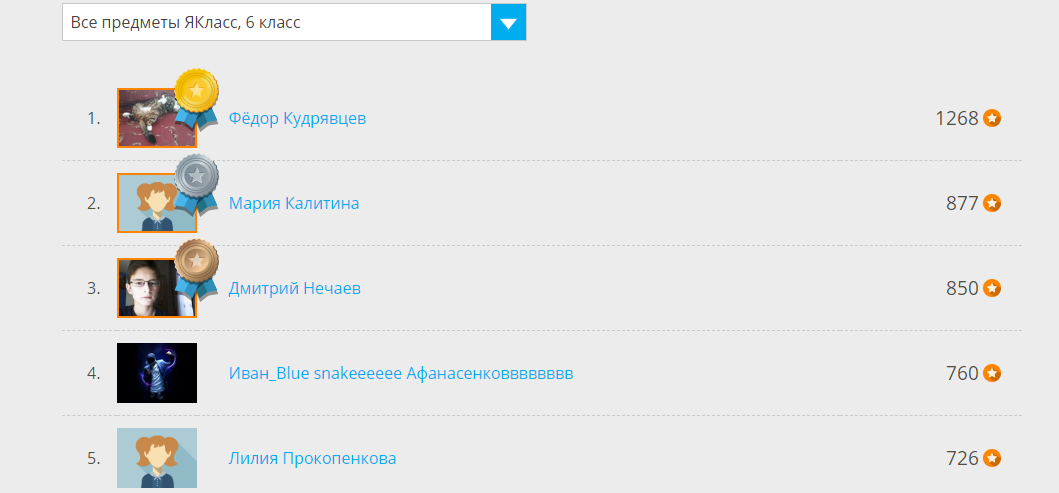 Изучил теорию? Отвечай на вопросы теста.
Если ошибёшься, попробуешь ещё раз, но сначала внимательно разбери образец правильного решения. Для каждого задания есть ответы и подробные шаги решения, поэтому учиться получается легко и быстро.
Удачи!
Контроль результатов выполнения заданий классом  по конкретной теме.
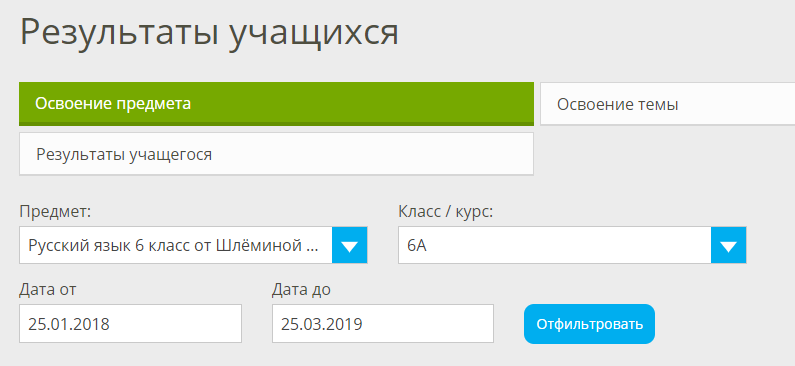 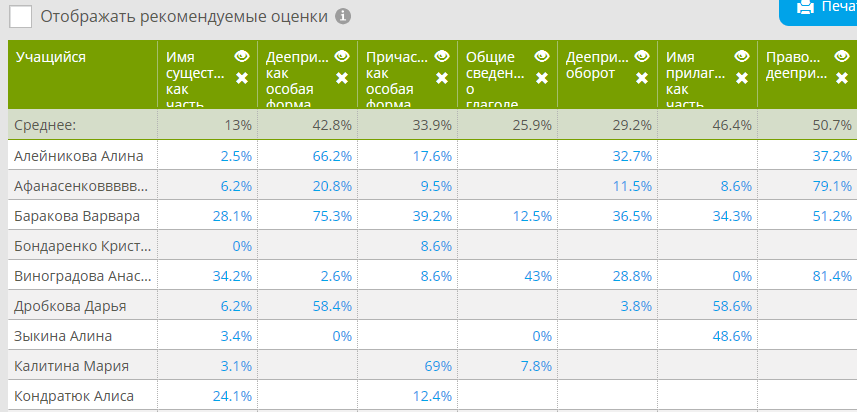 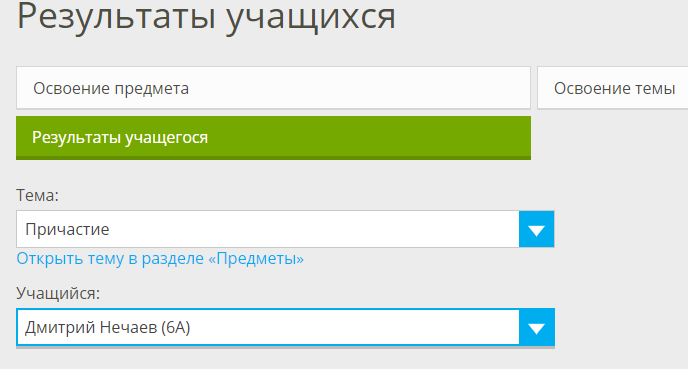 Контроль результатов выполнения заданий каждым обучающимся по конкретной теме.
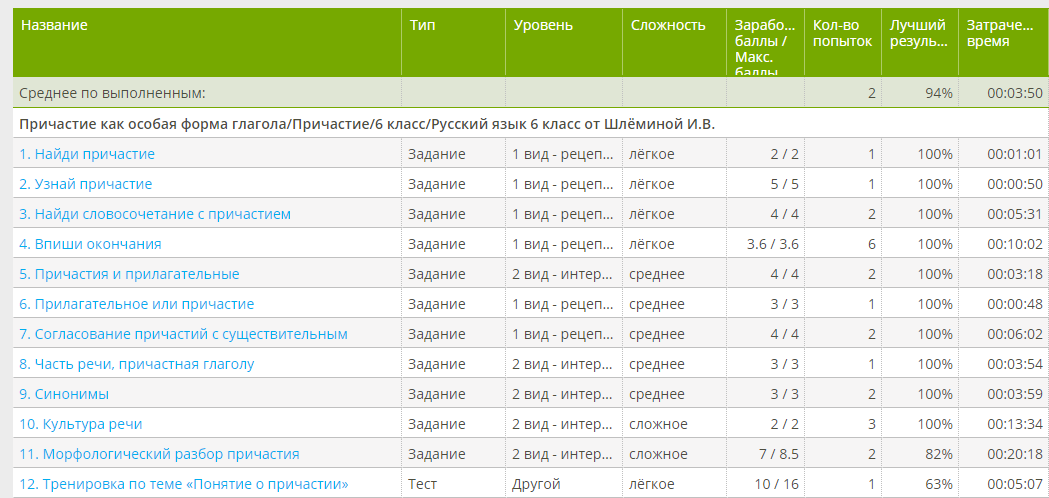 Мотивация в соревновательной форме
Топ  классов
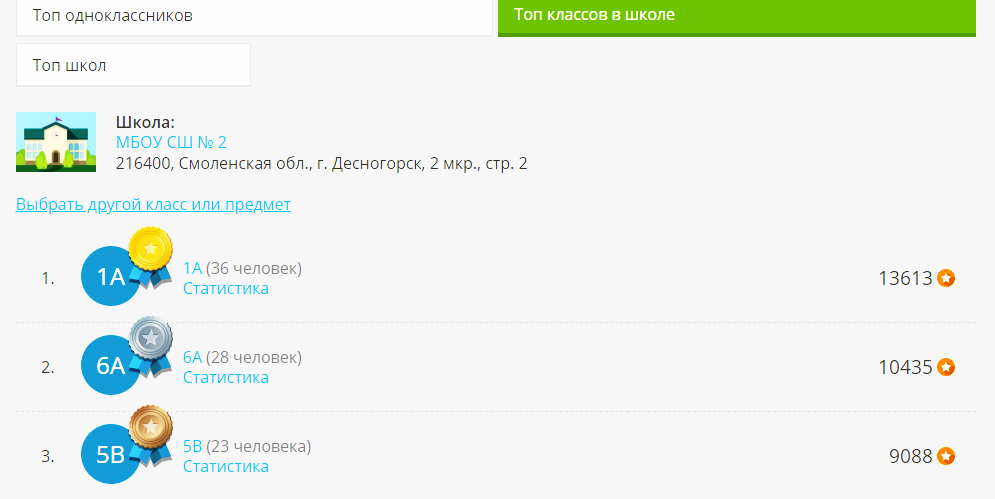 ТОП учащихся по предмету
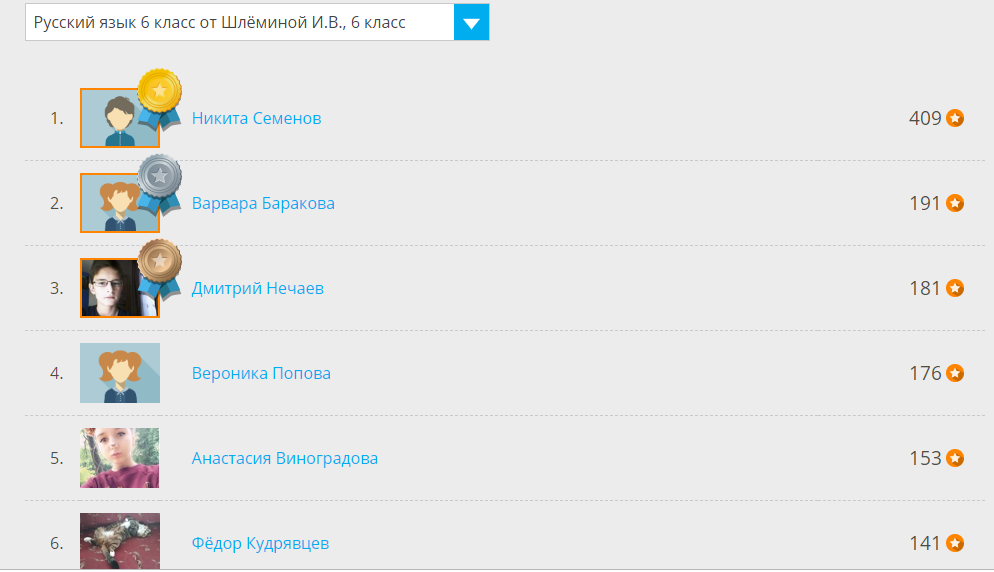 ТОП учащихся по всем предметам
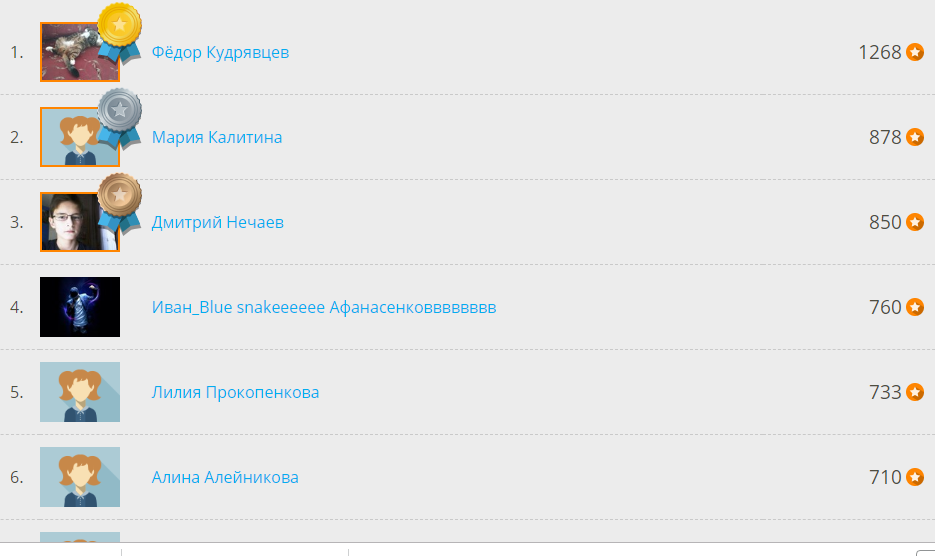 Лучшие результаты  в  классе
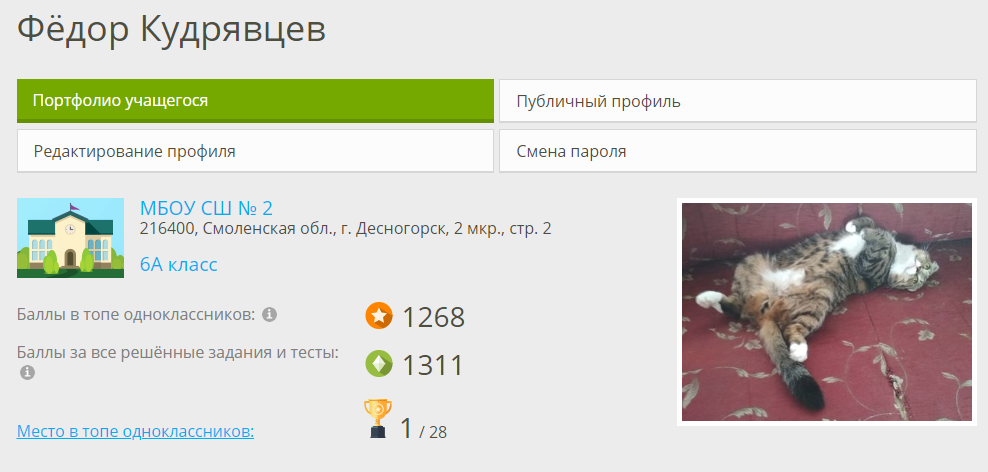 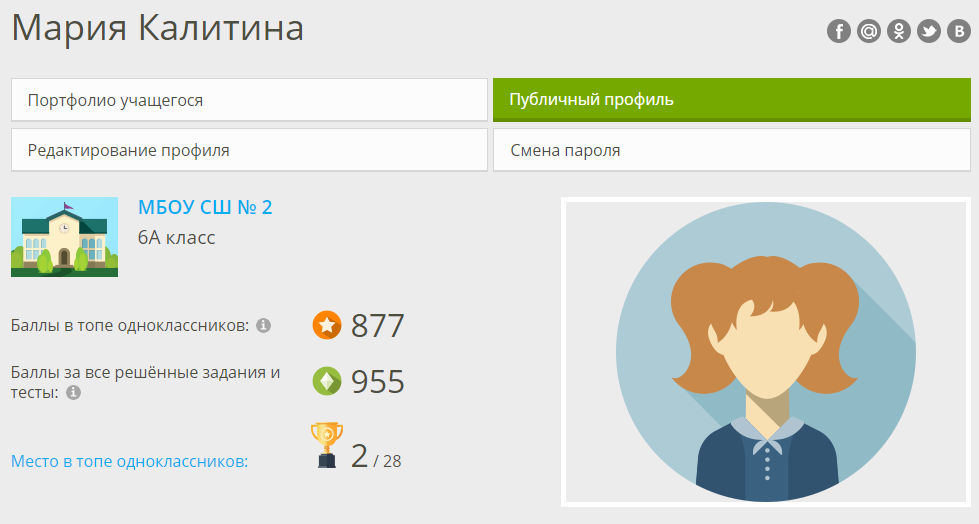 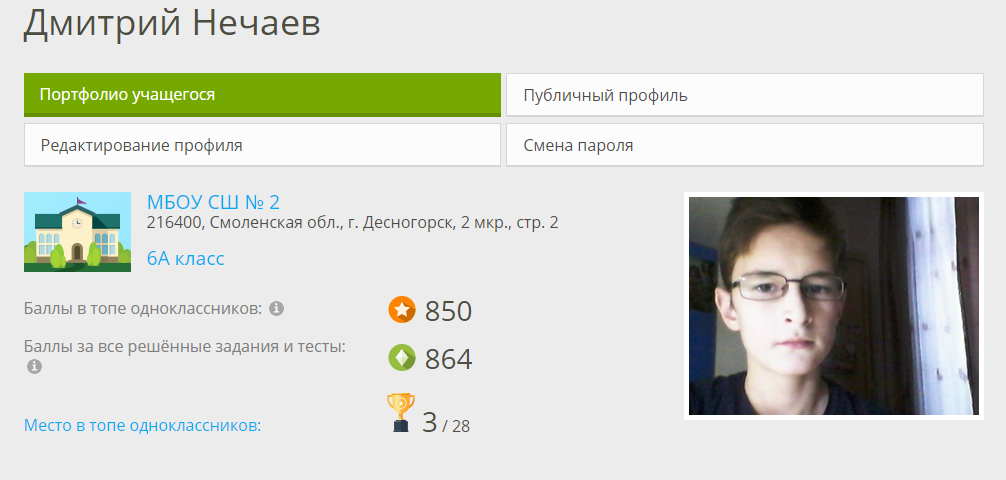 Ребятам нравится работать, потому что у них есть возможность заниматься в удобное для них время, в своём ритме.  Интерес также связан с повышением оценок по предметам в конце четверти, учебного года.
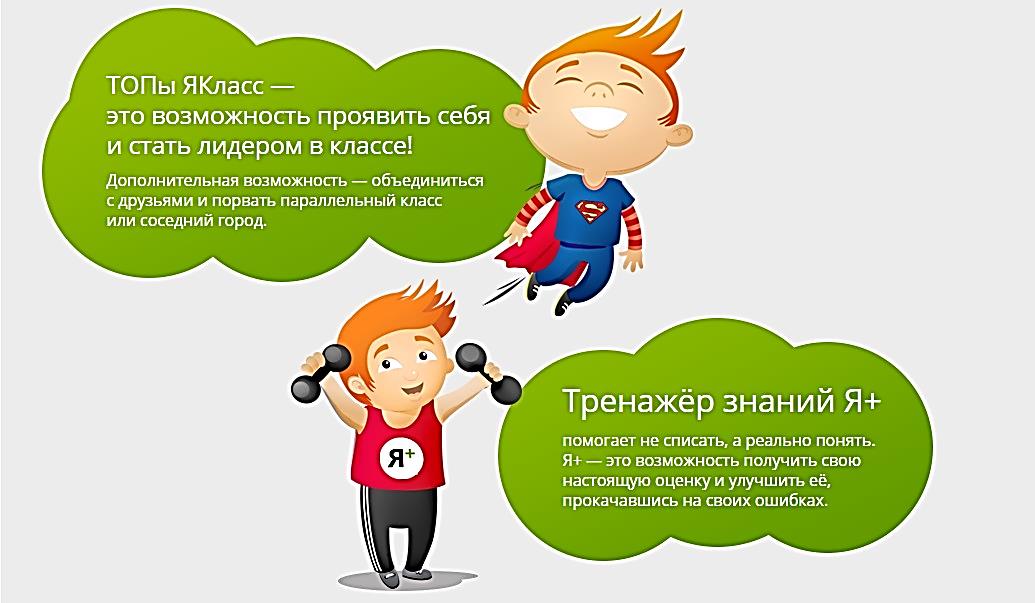 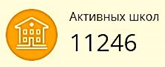 Возможности с ЯКласс
Изучение темы: проработка теории всем классом (вывод на экран теории по определённой теме).
Закрепление темы: решение всем классом задания ЯКласс.
Проверка знаний, полученных в ходе урока: задание обучающимся самостоятельно решать на своих технических средствах упражнения ЯКласс.
Совершенствование полученных в ходе урока знаний: задание обучающимся на дом определённых вопросов по пройденной теме.


Применение на уроках и в индивидуальной работе
Фронтальный опрос и домашние работы
Мотивация в соревновательной форме
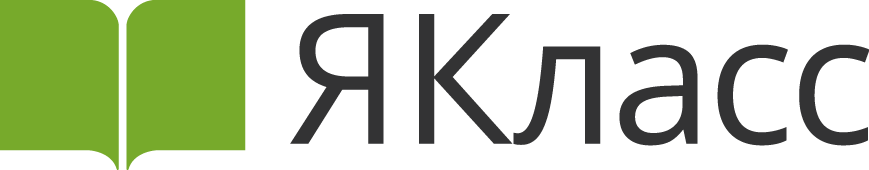 Спасибо  за  внимание !